Eventually  Consistent TransactionsESOP 2012
Sebastian Burckhardt             
Daan Leijen
Manuel Fähndrich
Mooly Sagiv
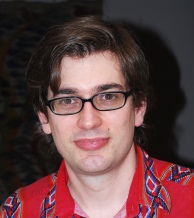 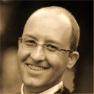 Microsoft Research,
Redmond
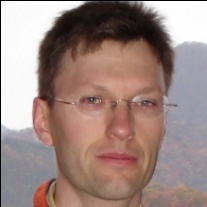 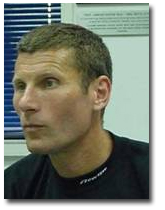 Tel-Aviv University
Overview
MotivationWhy eventual consistency
How we can understand and build itOperational consistency model
Formal FoundationAxiomatic consistency model
Post-PC World: Apps  & Cloud
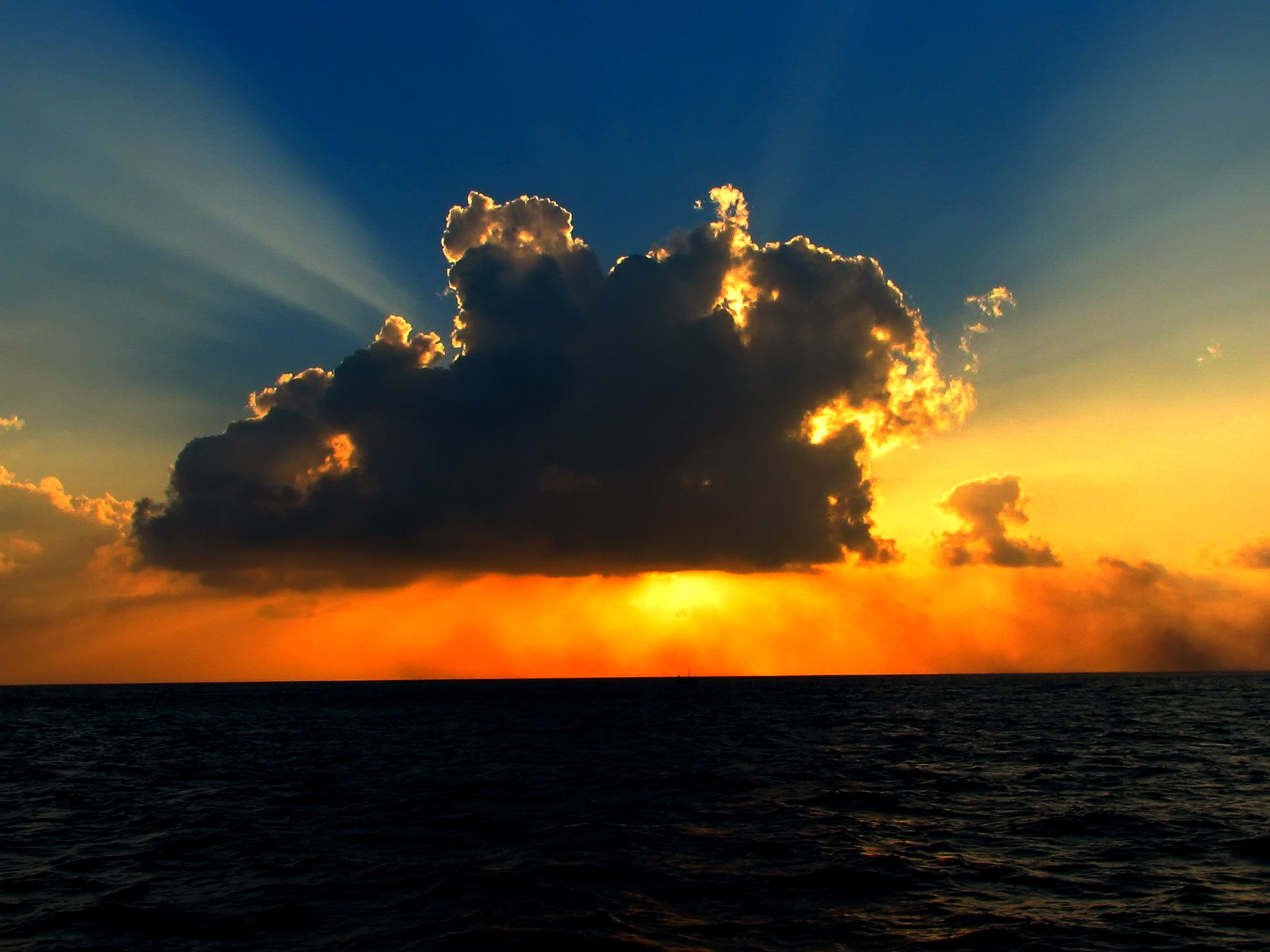 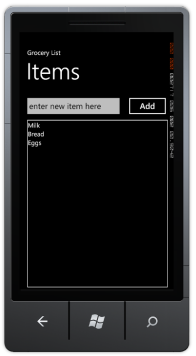 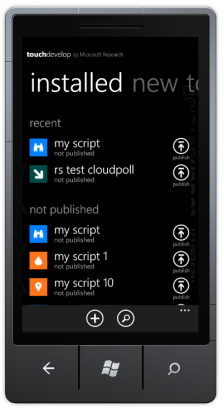 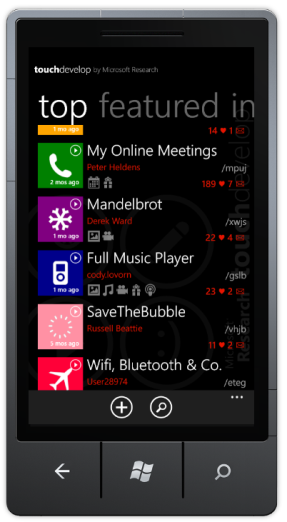 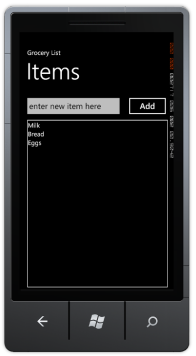 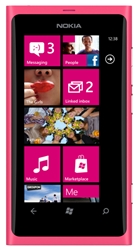 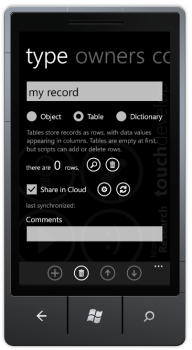 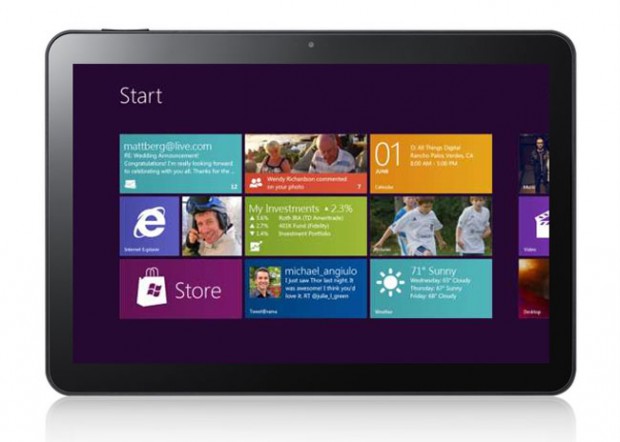 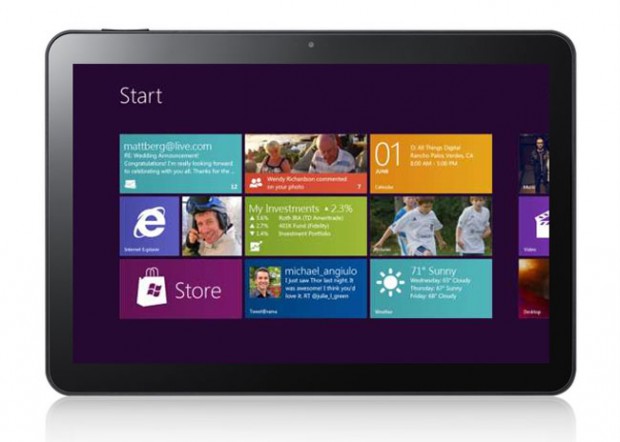 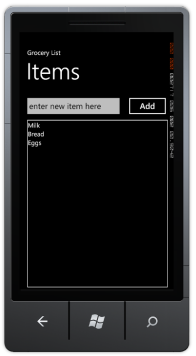 Favorites
Chat
Ratings
Games
Docs
Grocery List
Comments
HouseholdDBs
Playlists
Team DBs
The CAP theorem   [Brewer’00,Lynch&Gilbert’02]
A distributed system cannot have:
Consistency
all nodes see the same data at the same time
 Availability
Every request receives a response about whether it was successful or failed
Partition Tolerance
the system continues to operate despite arbitrary message loss
Where to compromise?
Strong Consistency, Brittle Availability
Maintain illusion of single master copy
Cannot commit updates without server roundtrip
Changes are globally visible at time of commit

Strong Availability, Eventual Consistency
Keep replicas on each client
Can commit updates locally without server connection
Changes are immediately visible locally, and eventually propagated to all other replicas
How Much Consistency do we Need?
Strong Consistency
Updates are conditional on very latest state
Examples: bank accounts, seat reservations, …
See: classic OLTP (online transaction processing)

Eventual Consistency
Updates are not conditional on very latest state
Examples: Ratings, Shopping Cart, Comments, Settings, Chat, Grocery List, Playlist, Calendar, Mailbox, Contacts …
But: how to program this?
Eventual Consistency
What does it really mean?

Need a consistency model!

At intersection of various communities
Databases (relational storage, queries, …)
Multiprocessors (memory models, consistency…)
Distributed Systems (fault tolerance, availability)
Web programming (client apps, web services)
Consistency Models
Fall mostly into 2 categories
Operationaldefine valid executions as runs of an abstract machine
Axiomaticdefine executions valid iff there exist certain relations, subject to certain conditions
We do both in paper
First, we define an abstract axiomatic model
Generalization of sequential consistency
Then, we define an operational model 
More specific and intuitive than the abstract model
We prove that it implements the abstract model
We will focus almost exclusively on the operational model in this talk.
Abstract System Model
Client 3
Client 2
Client 1
Clients emit streams of transactions
Each transaction contains a sequence of operations
Operations are queries/updates of some data
query
query
query
query
queryupdate
query
update
query
query
query
query
update
update
update
query
query
query
query
queryupdate
query
update
update
update
update
update
update
update
update
query
query
query
A familiar example of data: memory
A random access memory interface (64 bits)
Queries =  {load(a) | a  Addresses} 
Updates = {store(a,v) | a  Addresses, v  Values}
store(A, 1)
load(A)
load(B)
store(A, 2)
store(B, 8)
load(A)
Client 1
Client 2
load(A)
Terminology
History = collection of transaction sequences (one per client) including query resultsExample:





Consistency model = set of valid histories
Client 2
Client 1
store(17, 2)
store(19, 8)
load(17) → 2
store(17, 1)
load(17) → 1
load(19) → 0
load(17) → 2
Example
Consider two clients performing a transaction to increment location A (initially 0)
Under strong consistency, we would expect one of the following two histories
load(A) → 0
store(A, 1)
load(A) → 1
store(A, 2)
load(A) → 1
store(A, 2)
load(A) → 0
store(A, 1)
Client 1
Client 2
Client 1
Client 2
Example
Now suppose clients are disconnected, yet still want to commit transactions.
Transactions cannot be serializable (CAP theorem).
Code does not work as intended.




How can we understand such histories?
How can we write correct programs?
load(A) → 0
store(A, 1)
load(A) → 0
store(A, 1)
Client 1
Client 2
Concurrent Revisions
[OOPSLA’10] [WoDet’11] [ESOP’11] [OOSPLA’11][ESOP’12] [ECOOP’12]

Model state as a revision diagram
Fork: creates revision (snapshot)
Queries/Updates target specific revision
Join: apply updates to joining revision

Raise data abstraction level
Record operations, not just states
At join, replay all updates
Use specially designed data types
Main Ingredient #1:
Revision Diagrams
Revision Diagrams
Directed Graphs
One root
One or more terminals
Operational construction rules
Fork 
One terminal -> two terminals
Update/Query
Append to terminal
Join
Two terminals -> one terminal
Subject to join condition
Revision Diagrams
Directed Graphs
One root
One or more terminals
Operational construction rules
Fork 
One terminal -> two terminals
Update/Query
Append to terminal
Join
Two terminals -> one terminal
Subject to join condition
Revision Diagrams
Directed Graphs
One root
One or more terminals
Operational construction rules
Fork 
One terminal -> two terminals
Update/Query
Append to terminal
Join
Two terminals -> one terminal
Subject to join condition
Revision Diagrams
Directed Graphs
One root
One or more terminals
Operational construction rules
Fork 
One terminal -> two terminals
Update/Query
Append to terminal
Join
Two terminals -> one terminal
Subject to join condition
Revision Diagrams
Directed Graphs
One root
One or more terminals
Operational construction rules
Fork 
One terminal -> two terminals
Update/Query
Append to terminal
Join
Two terminals -> one terminal
Subject to join condition
Revision Diagrams
Directed Graphs
One root
One or more terminals
Operational construction rules
Fork 
One terminal -> two terminals
Update/Query
Append to terminal
Join
Two terminals -> one terminal
Subject to join condition
Revision Diagrams
Directed Graphs
One root
One or more terminals
Operational construction rules
Fork 
One terminal -> two terminals
Update/Query
Append to terminal
Join
Two terminals -> one terminal
Subject to join condition
Revision Diagrams
Directed Graphs
One root
One or more terminals
Operational construction rules
Fork 
One terminal -> two terminals
Update/Query
Append to terminal
Join
Two terminals -> one terminal
Subject to join condition
Revision Diagrams
Directed Graphs
One root
One or more terminals
Operational construction rules
Fork 
One terminal -> two terminals
Update/Query
Append to terminal
Join
Two terminals -> one terminal
Subject to join condition
Revision Diagrams
Directed Graphs
One root
One or more terminals
Operational construction rules
Fork 
One terminal -> two terminals
Update/Query
Append to terminal
Join
Two terminals -> one terminal
Subject to join condition
Revision Diagrams
Directed Graphs
One root
One or more terminals
Operational construction rules
Fork 
One terminal -> two terminals
Update/Query
Append to terminal
Join
Two terminals -> one terminal
Subject to join condition
Revision Diagrams
Directed Graphs
One root
One or more terminals
Operational construction rules
Fork 
One terminal -> two terminals
Update/Query
Append to terminal
Join
Two terminals -> one terminal
Subject to join condition
Revision Diagrams
Directed Graphs
One root
One or more terminals
Operational construction rules
Fork 
One terminal -> two terminals
Update/Query
Append to terminal
Join
Two terminals -> one terminal
Subject to join condition
Revision Diagrams
Directed Graphs
One root
One or more terminals
Operational construction rules
Fork 
One terminal -> two terminals
Update/Query
Append to terminal
Join
Two terminals -> one terminal
Subject to join condition
Revision Diagrams
Directed Graphs
One root
One or more terminals
Operational construction rules
Fork 
One terminal -> two terminals
Update/Query
Append to terminal
Join
Two terminals -> one terminal
Subject to join condition
Revision Diagrams
Directed Graphs
One root
One or more terminals
Operational construction rules
Fork 
One terminal -> two terminals
Update/Query
Append to terminal
Join
Two terminals -> one terminal
Subject to join condition
Revision Diagrams
Directed Graphs
One root
One or more terminals
Operational construction rules
Fork 
One terminal -> two terminals
Update/Query
Append to terminal
Join
Two terminals -> one terminal
Subject to join condition
Revision Diagrams
Directed Graphs
One root
One or more terminals
Operational construction rules
Fork 
One terminal -> two terminals
Update/Query
Append to terminal
Join
Two terminals -> one terminal
Subject to join condition
Example Diagrams
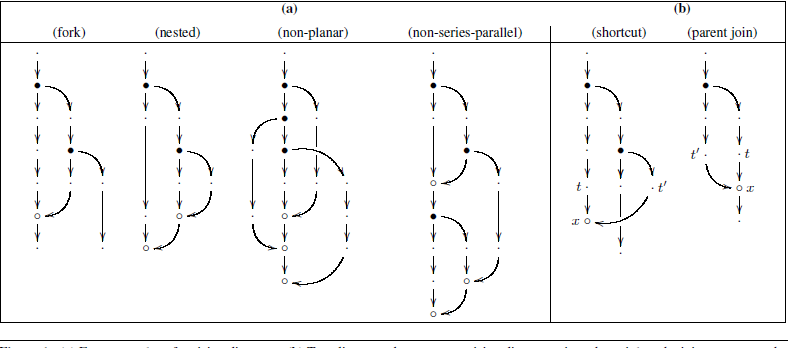 Semantics
State determined by sequence of updates along path from root
Operations arereplayed at tip of arrow.
store(A, 1)
store(B, 1)
load(A) → 0
store(A, 1)
load(A) → 1
load(B) → 1
Semantics
No updates along path
-> sees initial state
State determined by sequence of updates along path from root
Updates arereplayed at tip of arrow.
store(A, 1)
store(B, 1)
load(A) → 0
store(A, 1)
load(A) → 1
load(B) → 1
Semantics
State determined by sequence of updates along path from root
Updates arereplayed at tip of arrow.
store(A, 1)
store(B, 1)
load(A) → 0
store(A, 1)
store(A,1)
store(B,1)

store(A,1)
load(A) → 1
load(B) → 1
Revision Consistency
A history is revision consistent if we can place the transactions on a revision diagram s.t.
Query results are consistent with revision state
There is a path between successive transactions
Committed transactions have a path to all but finitely many vertices
store(A, 1)
store(B, 1)
store(A, 1)
store(B, 1)
load(A) → 0
store(A,1)
load(A) → 0
store(A, 1)
Client 2
Client 1
load(A) → 1
load(B) → 1
load(A) → 1
load(B) → 1
Revision Consistency Guarantees…
Transactions don’t fail
Atomicity
Other clients see either all or none of the updates of a transactions
Isolation
Updates by incomplete transactions are not visible to other clients
See own Updates
Client sees effect of all updates it has performed up to this point
Eventual Consistency
Completed Transactions eventually settle at a certain position within a common history prefix.
Causality
If B sees updates of A, and C sees updates of B, then C sees updates of A
This one required work to prove.
The join condition
Revision diagrams are subject to the join condition:A revision can only be joined into vertices that are reachable from the fork.
Invalid join, no path from fork.
Without join condition, causality is violated.
B sees updates of A
C sees updates of B
But C does not see updates of A


Visibility is not transitive.

We prove in paper: enforcing join condition is sufficient to guarantee transitive visibility.
A
B
C
Main Ingredient #2:
Raise Data Abstraction
Raise Data Abstraction
Richer data typesenable updatesthat behavebetter
Integer example:
Queries = {load(a)} 
Updates = {store(a,v)} {add(a,v)}
load(A) → 0
add(A, 1)
load(A) → 0
add(A, 1)
load(A) → 2
Query-Update Automata (QUA)
A query-update interface tuple (Q, V, U)
Q – Query operations
V – Values returned by query
U – Update operations 
A query update automaton  (S, s0, #) over (Q, V, U)
A set of states S
An initial state s0  S
For each q in Q, an interpretation  q♯: S  V
For each u in U, an interpretation  u♯: S  S
Why QUAs ?
QUAs keep the conversation general
QUAs can represent simple shared memory
QUAs can represent abstract data types
QUAs can represent entire databases
QUAs provide what we need to define EC
Clean separation of queries (no side effects) and updates (only side effects, no return value)
Updates contain information about intent, and are total functions (can apply to different state)
QUAs can enable optimized implementations
Bounded metadata, not unbounded logs
A fork-join QUA
Rather than maintaining update logs or walking graphs, we can use an FJ-QUA to represent the state of a revisions
A fork-join QUA is a tuple (, 0, f, j, #) 
An initial state 0  
For each q in Q, an interpretation  q♯: S  V
For each u in U, an interpretation  u♯: S  S
A fork operation f:     
A join operation j:    
Programming with FJ-QUAs[ECOOP’12, to appear]
No need to develop custom FJ-QUAs for each application: programmer can compose them
Support FJ-QUAs for basic types
Cloud Integers
Cloud Strings
Support FJ-QUAs for certain collection types
Cloud Entities
Cloud Arrays
System Models
Revision diagrams are a visualization tool; actual system can use a variety of implementations
Paper gives several system models.
Since revisions can be nested, we can use server pools to scale to large numbers of clients.
The axiomatic model
Sequential Consistency
Histories are sequentially consistent if the query results are consistent with a single order of the transactions
store(17, 1)
load(17) → 1
load(19) → 0
store(17, 2)
store(19, 8)
load(17) → 2
Client 1
Client 2
load(17) → 2
Is this history sequentially consistent?
Sequential Consistency
Histories are sequentially consistent if the query results are consistent with a single order of the transactions
store(17, 1)
load(17) → 1
load(19) → 0
store(17, 2)
store(19, 8)
load(17) → 2
Client 1
Client 2
load(17) → 2
History is sequentially consistent.
Sequential Consistency, Formally
A history H is sequentially consistent if there exists a partial order < on EH such that

< extends program order <p
(atomicity) < factors over transactions
< is a total order on past events
(e1 < e)  (e2 < e)  (e1 < e2)  (e2 < e1)  (e2 = e1)
All query results (q, v) EH are consistent with <
v = q ♯ (uk ♯ (uk-1 ♯ … ♯ (u1 ♯(s0)))  
u1 < u2 < … < uk < (q, v)
(isolation) if e1 < e2 and e1 is not committed then e1 <p e2 
(eventual delivery) For all committed transactions t there exists only finitely many transactions t’ such that not t < t’
Eventual Consistency
Histories are eventually consistent if the query results are consistent with two orders:
A visibility order (partial order) that determines what updates a query can see
An arbitration order that orders all updates

The value returned by a query is determined by those two orders(apply all visible updates in arbitration order to the initial state)
Eventual Consistency, Formally
A history H is eventually consistent if there exist partial orders <v (visibility order)  <a (arbitration order) on EH such that
<v extends program order <p
<a extends <v
(atomicity) Both <v and <a factor over transactions
(total order on past events)
(e1 <v e)  (e2 <v e)  (e1 <a e2)  (e2 <a e1)  (e2 = e1)
All visible query results (q, v) EH are consistent with <a
v = q ♯ (uk ♯ uk-1 ♯ … u1 ♯(s0))   
u1 <a u2 <a … <a uk 
ui <v (q, v)
(isolation) if e1 <v e2 and e1 is not committed then e1 <p e2 
(eventual delivery) For all committed transactions t there exists only finitely many transactions t’ such that not t <v t’
Proved in Paper
Sequentially consistent histories are eventually consistent.(easy, direct from definition)
Revision-consistent histories are eventually consistent.(some nontrivial parts, related to join condition)
There exist some eventually consistent histories that are not revision-consistent. (give counterexample)
See Visibility & Arbitration Orderin Revision Diagrams
Visibility = Reachability

Arbitration = Cactus Walk
1
2
7
4
3
6
5
8
9
Related Work
Marc Shapiro et al.
Same motivation and similar techniques
CRDTs (Conflict-Free Replicated Data Types) require operations to commute, unlike QUAs which support non-commuting updates.
Transactional Memory Research
Provided many of the insights used in this work
Relaxed Memory Model Research
Provided insights on axiomatic & operational memory models
Contributions
General Definition of EC Transactions
Allows precise reasoning about (isolation, atomicity, causality…)
Does not prescribe a particular implementation
Revision Consistency
Intuitively accessible operational model for understanding how to order queries and updates
Permits programmers to reason about executions
Permits system builders to ensure EC
Future Work
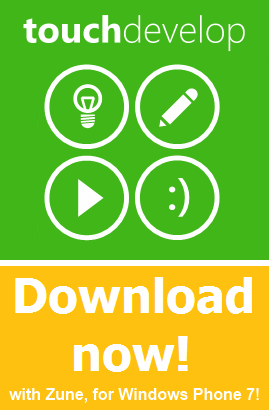 Currently working on integration into TouchDevelop Phone-Scripting IDE.

TouchDevelop: Free app for Windows Phone, with a  complete IDE, scripting language, and bazaar.
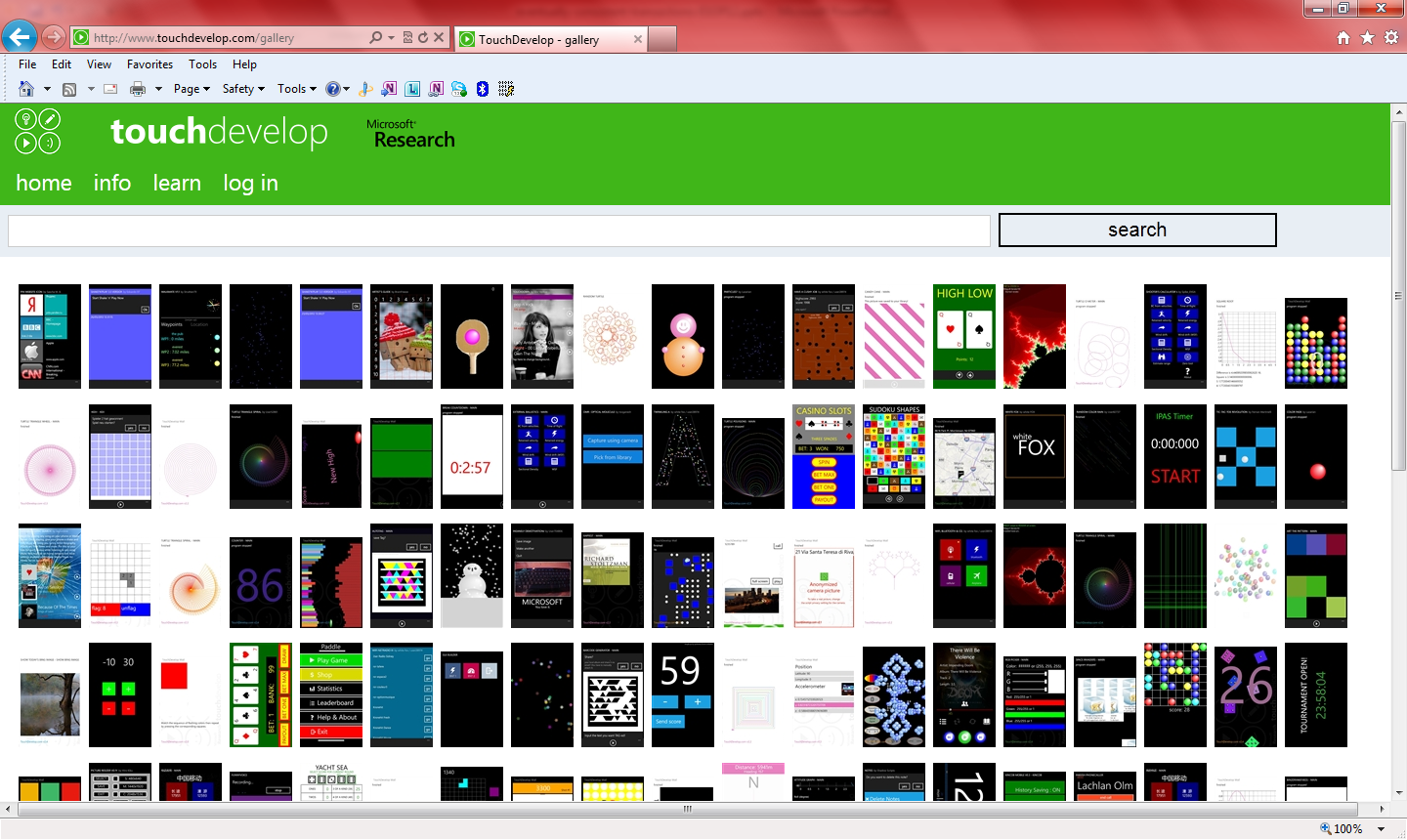